B2Unit3- Computers
华南师范大学外国语言文化学院 2013级 许盈盈
Discussion on computer
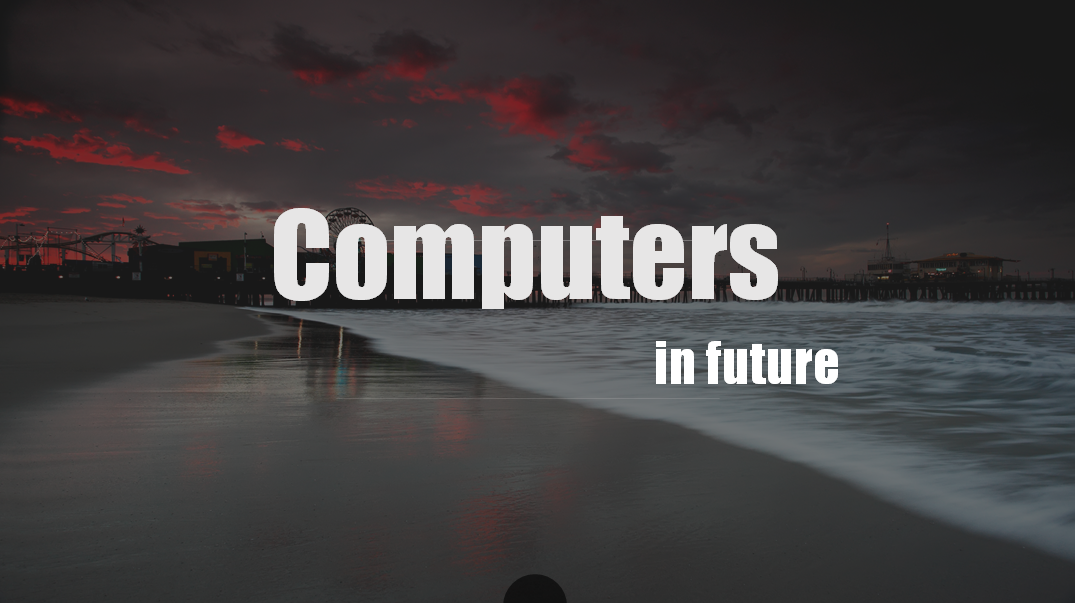 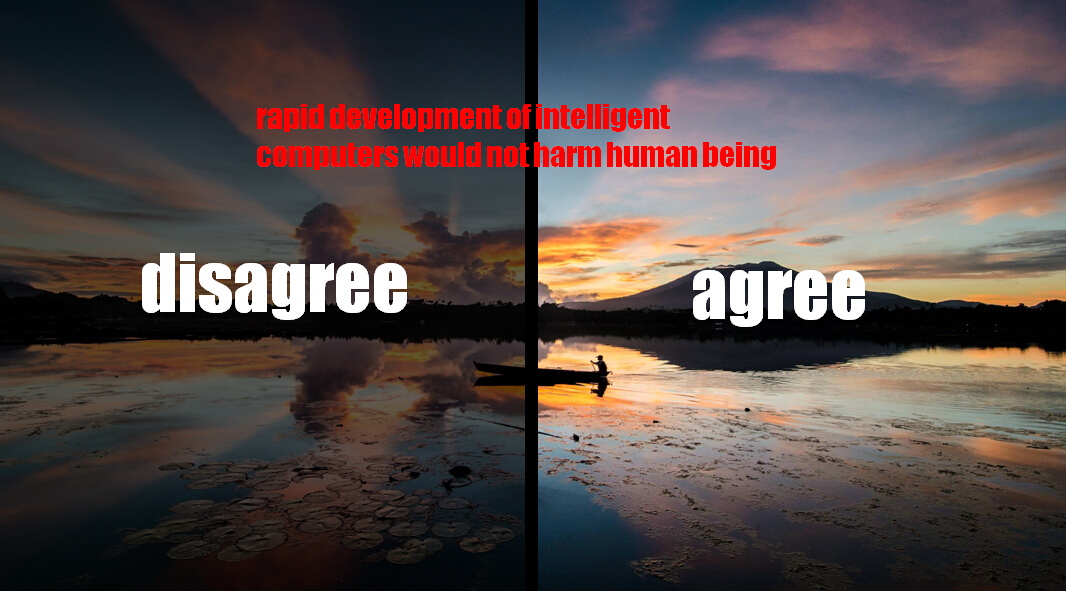 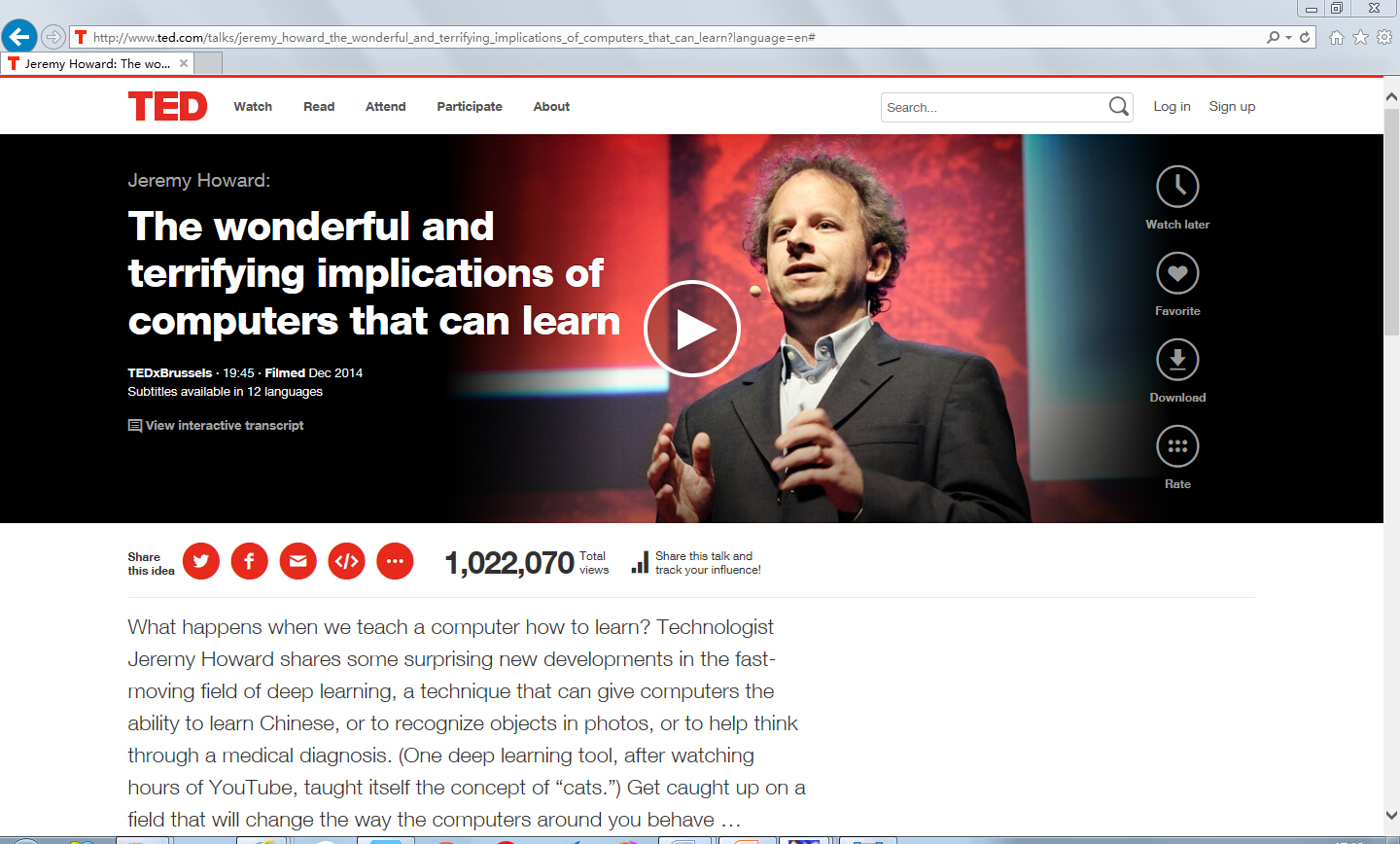 Deep learning
* Algorithm  算法
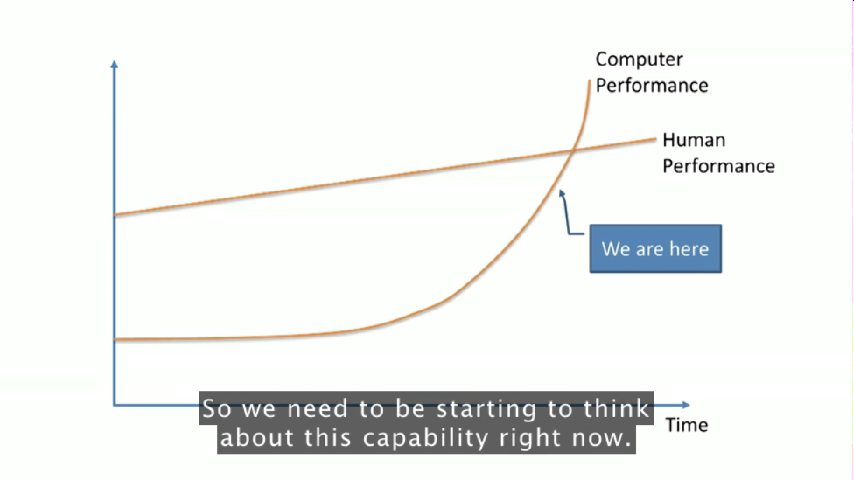 1. What can computers do?
Listen
See
Read
Deep 
Learning
Revolution
*n. 进化
Questions
What do you think of the development of computer?
“ Computers are everywhere in our life.” 
	 Good ?  Bad ?
What’s the future relationship of human and computer?
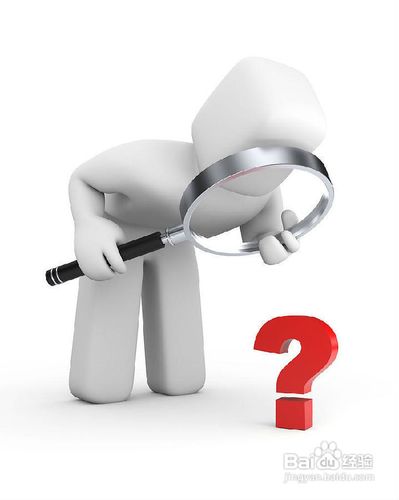 Advantages
Convenience in daily life ;
Changes in society/science/
	technology/art…
……
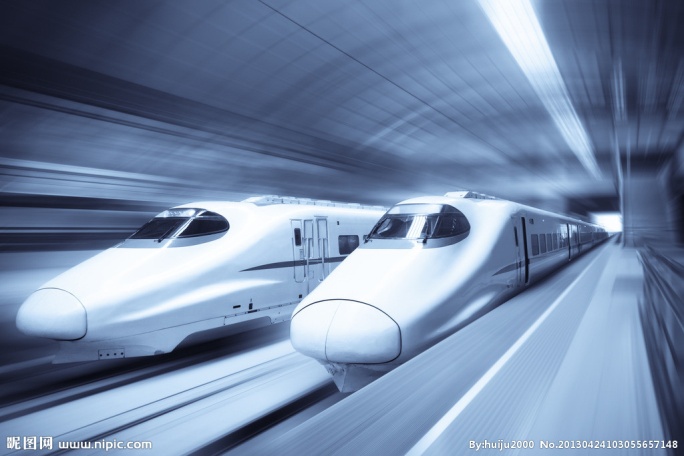 Transportation
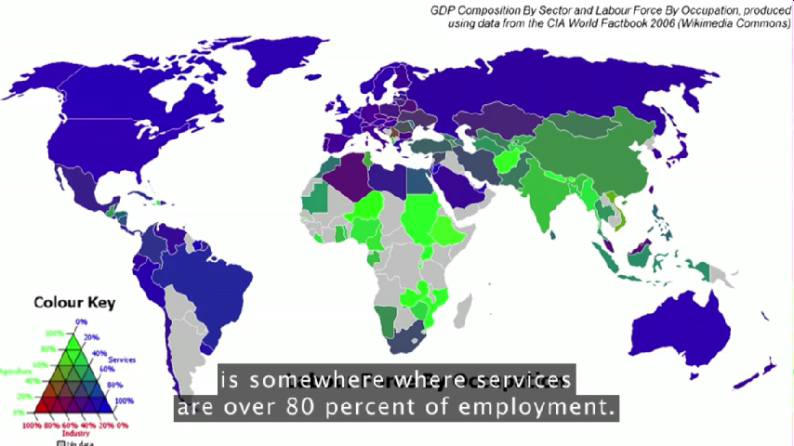 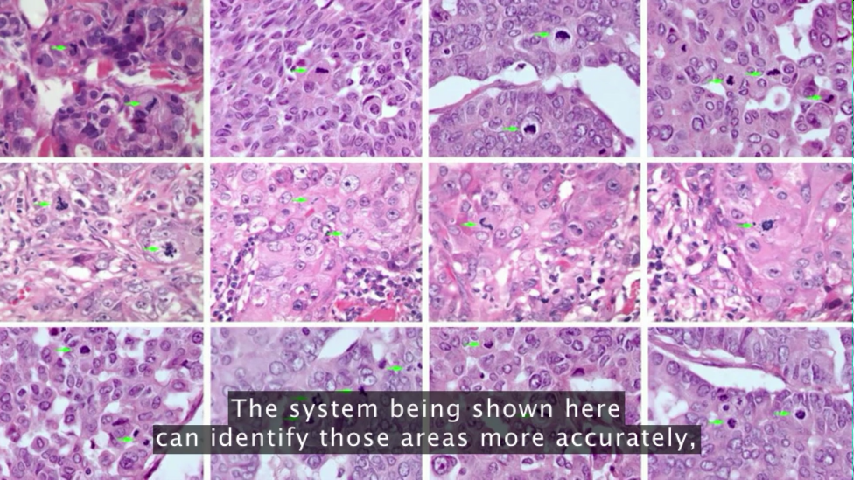 Medical  research
Employment
Disadvantages
Addiction to computers;
Fears of losing control over computers’ self-development ;
……
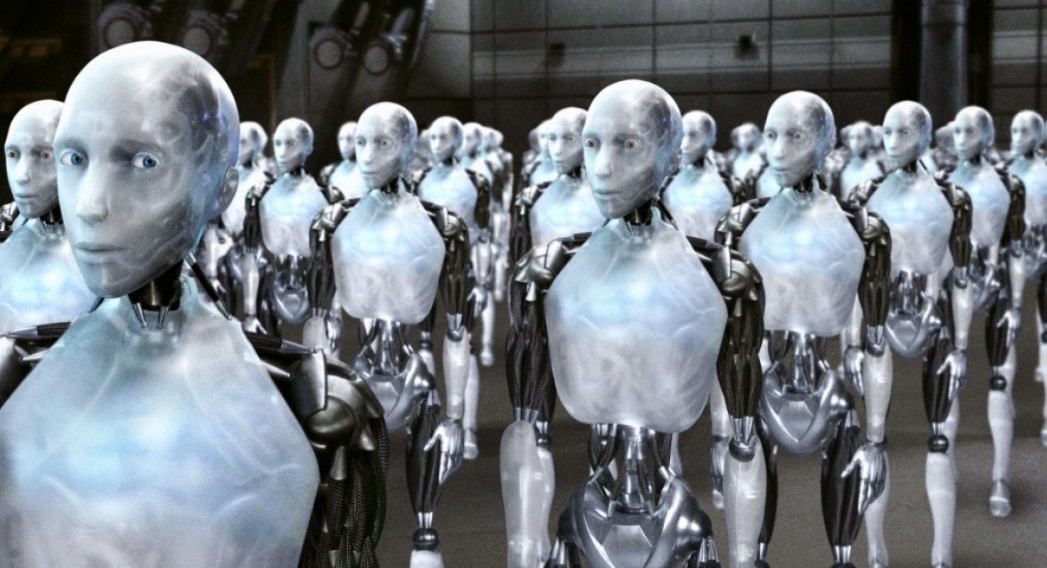 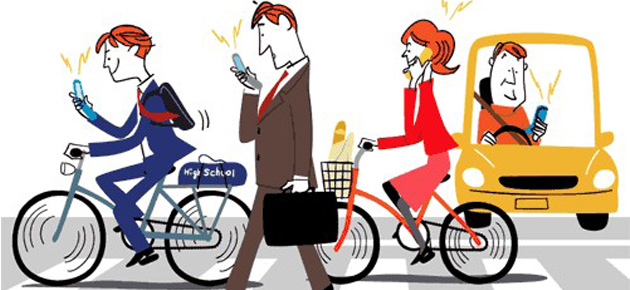 Questions
What do you think of the development of computer?
“ Computers are everywhere in our life.” 
	 Good ?  Bad ?
What’s the future relationship of human and computer?
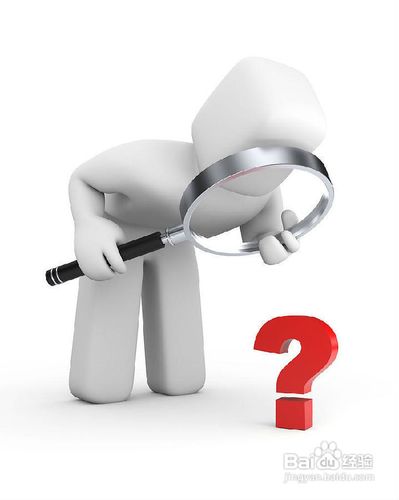 Textbook  Page 22
Discuss with your classmates about your opinions.
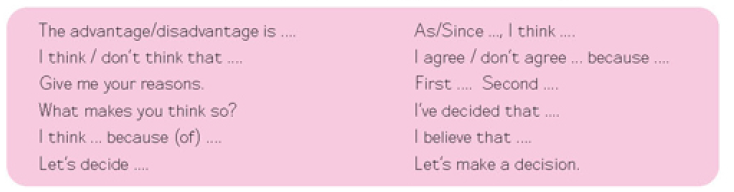 1. What: opinions
I think/ don’t think that …
As/ Since …, I think …
I believe that …

2. Why : reasons
I think … because (of) …
I agree / don’t agree … because
First … Second …

3. Ask : 
Give me your reasons
What makes you think so?

4. Decision:
I’ve decided that …
Let’s decide …
Let’s make a decision.
Examples
1. I think/ don’t think that  computers will become necessary in our life ……
2. I agree/ don’t agree that computers will do harm to people because  it’s people that set the rules to computers and they must follow the rules……
3. What makes you think so that people can’t live without computers……?
4. I’ve decided that I will support the research on computer……
More to read
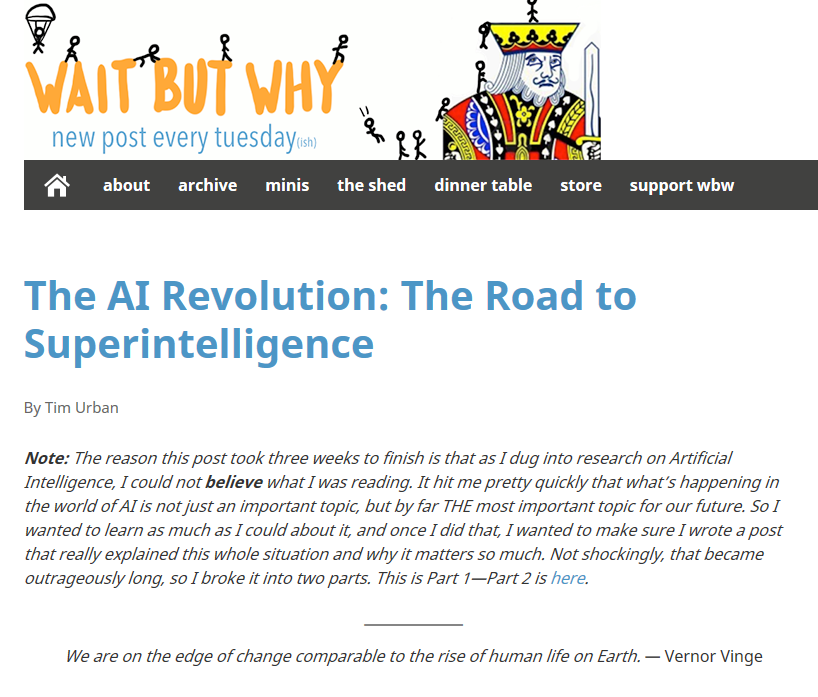 English version:http://waitbutwhy.com/2015/01/artificial-intelligence-revolution-1.html
Chinese translation:
http://zhuanlan.zhihu.com/xiepanda/19950456
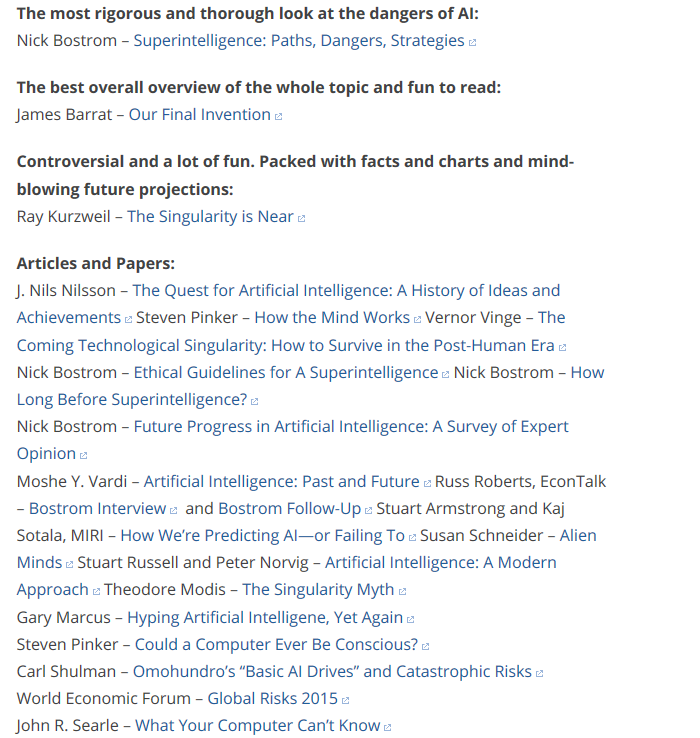 Assignments:
1. Have 5 minutes’ discussion with classmates about your opinions on computers in future.
2. Do research to find evidence supporting your ideas and share in the next class.
*3. Finish the video of TED speech if interested: http://www.ted.com/talks/jeremy_howard_the_wonderful_and_terrifying_implications_of_computers_that_can_learn?language=en